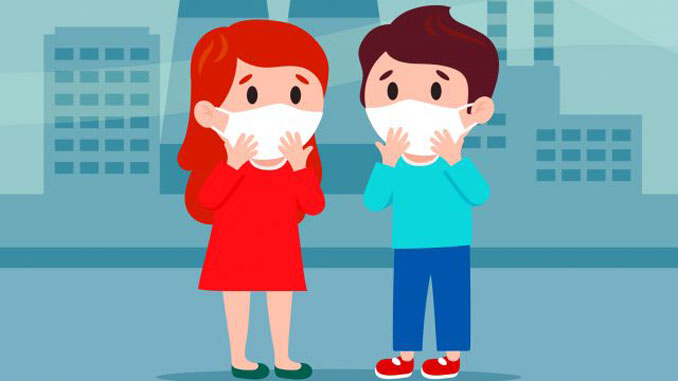 Організація освітнього процесу в умовах пандемії
Гуменюк В.П., методист з дошкільної освіти РМК відділу освіти Краснокутської районної державної адміністрації
Постанова Головного державного санітарного лікаря України від 21.05.2020 №25 «Про затвердження Тимчасових рекомендацій щодо організації протиепідемічних заходів у закладах дошкільної освіти на період карантину у зв'язку з поширенням коронавірусної хвороби (COVID-19)» 

Лист МОН України від 23.04.2020 №1/9-219 «Щодо організації діяльності закладів дошкільної освіти під час карантину» 
 Лист МОН України від 22.05.2020 №1/9-269 «Щодо відновлення діяльності закладів дошкільної освіти»
Організація освітнього процесу
Заклад самостійно визначає пріоритети в організації освітнього процесу
Освітній процес здійснюється на основі розробленого плану роботи на навчальний рік і літній період
Зміст дошкільної освіти – відповідно до Базового компонента дошкільної освіти
Педколективи обирають чинні програми або розробляють власні
Напрями роботи у 2020/2021
Наступність у впровадженні особистісно орієнтованої моделі в дошкільній та початковій освіті
Формування екологічної свідомості, навичок практичного життя, готовності до взаємодії з навколишнім світом
Формування комунікативно-мовленнєвої та математичної компетенцій дітей дошкільного віку
Впровадження дистанційних форм спілкування з батьками
Основні вимоги до безпеки
Дотримуватися правил гігієни та соціальної дистанції

Вимірювати температуру протягом дня, не допускати з температурою > 37,2С

Персонал у захисних масках, діти – ні

Батьки у масках передають дітей вихователям за межами будівлі

Перед входом обробляти руки антисептиком 



Відповідно до рекомендацій Головного державного санітарного лікаря  України від 21.05.2020 № 25
Під час карантину в закладі
Необхідно 
Мити руки раз на 2 години, нагадувати дітям 
Дезінфікувати поверхні раз на 2 години, робити вологе прибирання 2 рази на день 
Вимірювати температуру раз на 4 години. Якщо температура > 37,2 C, людину ізолювати та повідомити медпрацівника та батьків
Під час карантину в закладі
Рекомендовано 
Додаткові заняття з профілактики вірусних захворювань 
Пріоритет активностям на свіжому повітрі 
Максимальна дистанція в групі та під час харчування 
Обмежити заняття з фізичним контактом або інвентарем 
Рекомендовано
Під час карантину в закладі
Заборонено 
Багаторазові рушники, м’які іграшки та килими з довгим ворсом 
Перебувати в приміщенні у вуличному взутті 
Заходи за участю дітей більше ніж з однієї групи
ЮНІСЕФ разом із дитячим та сімейним психологом Світланою Ройз,  ГО "Смарт Освіта" та Міністерством освіти і науки України підготували рекомендації для вихователів, які допоможуть пояснити складні речі простою мовою, іграми та веселими підказками і безпечно повернутися в садочки
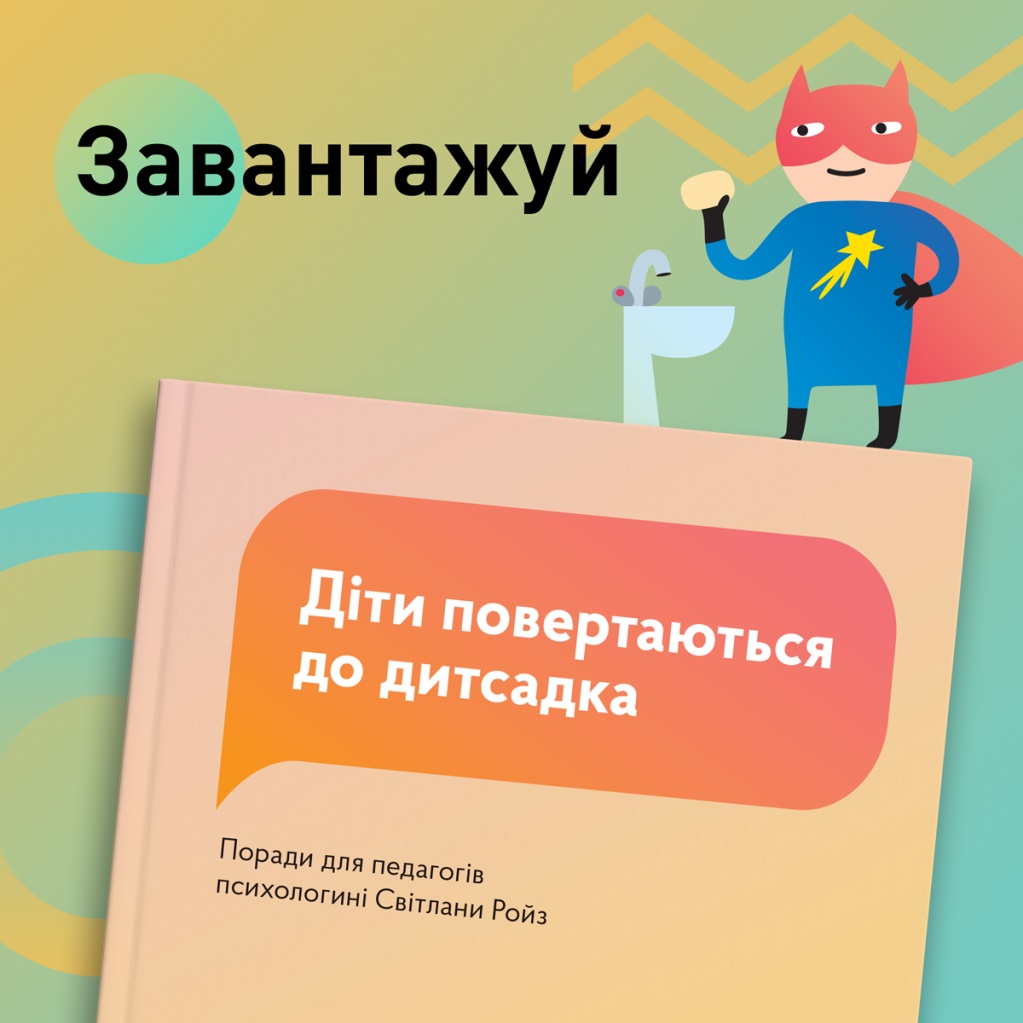 Читайте та завантажуйте збірник повністю: https://www.unicef.org/ukraine/documents/reopening-kindergardens...«
Дякую за увагу!